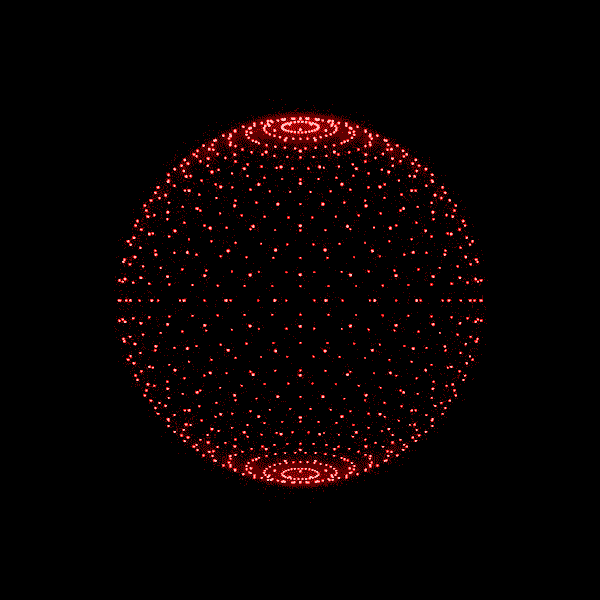 শুভেচ্ছা
নামঃ গোলাম কিবরিয়া 
পদবীঃ প্রভাষক 
বিষয়ঃ রসায়ন
করিমজান মহিলা কামিল – এম,এ মাদ্রাসা
চরফ্যাশন, ভোলা
ইমেইলঃ kibria80@gmail.com
মোবাইলঃ ০১৭১১ ৪৭৪০৫২
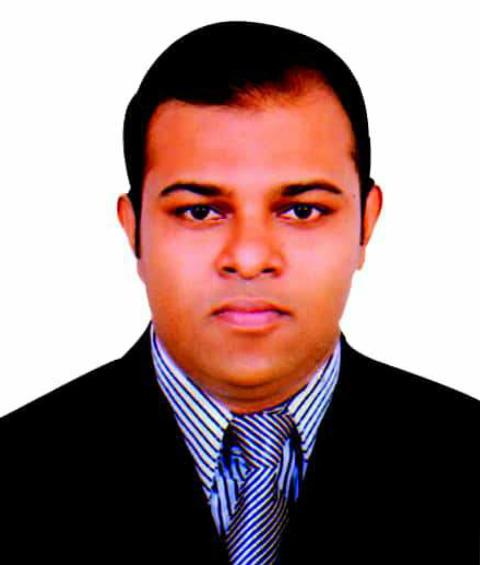 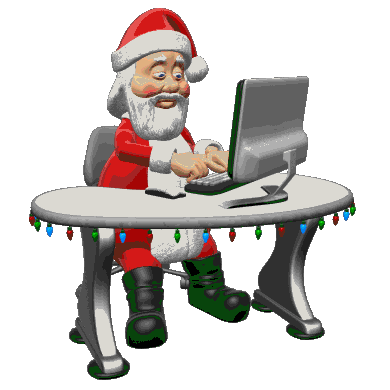 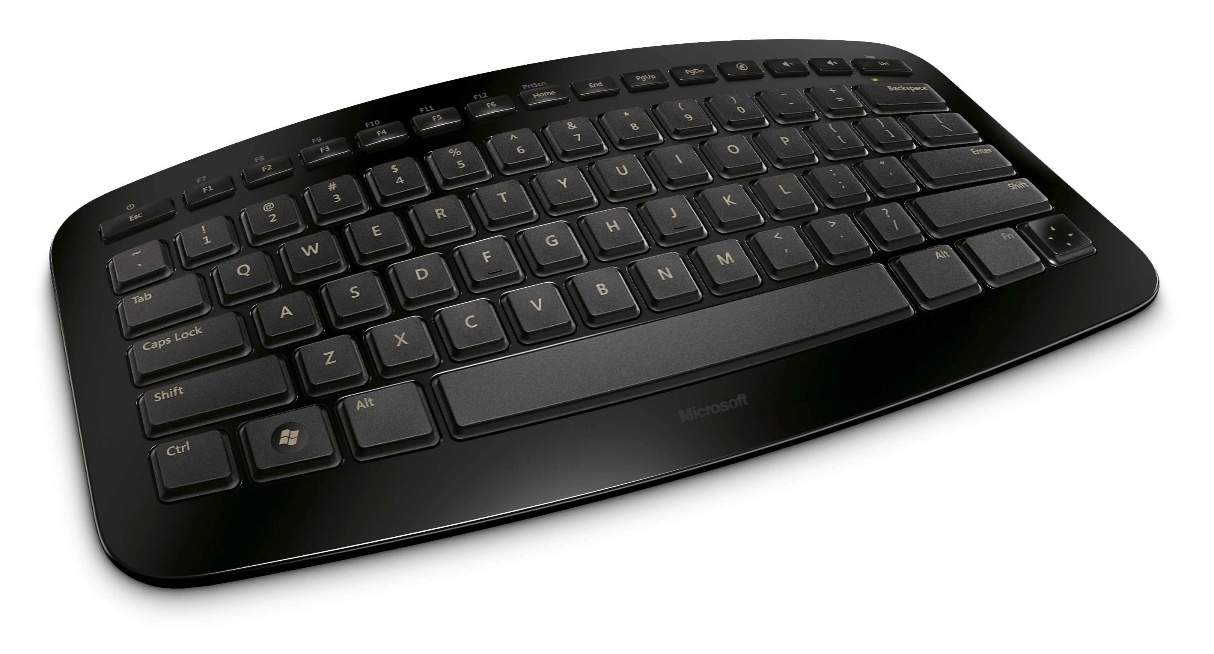 চিন্তা করে বল কম্পিউটারে ব্যবহারিত
 এই যন্ত্রকে কি বলা হয়?
শিখনফল
এই পাঠ শেষে শিক্ষাথীরা-
◊কী-বোর্ডের বিশেষ কী সমূহ সম্পর্কে 
ব্যাখ্যা করতে পারবে।
কিছু অতি প্রযোজনীয় Key সমন্ধে আলোচনা
Numeric Key
Back Space Key
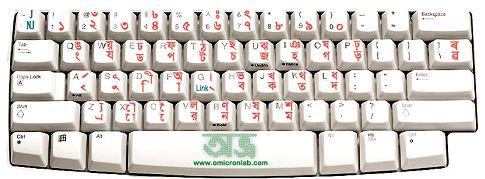 Caps Lock Key
Enter Key
Shift  Key
Shift  Key
Delete Key
Spacebar Key
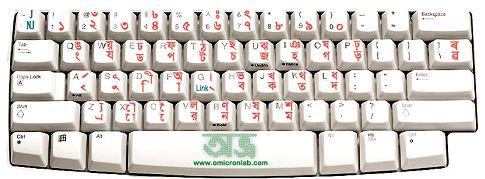 Caps Lock
সমস্ত লেখা বড় হাতের করতে হয় তাহলে Caps Lock কী একবার প্রেস করতে হয়। আবার ছোট হাতের করতে হলে আর একবার প্রেস করতে হয়।
THIS  IS   BANGLADESH
Spaceber
কীবোর্ডের নিচের সারির সবচেয়ে বড় কী টির নাম Spaceber Key। দুইটি word এর মাঝে এক ঘর ফাঁকা জায়গা রাখার জন্য এই কী ব্যবহার করা হয়।
Caps Lock
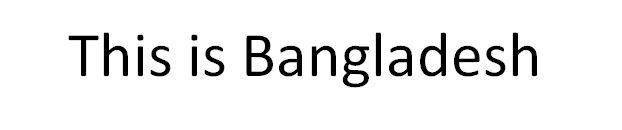 সমস্ত লেখা বড় হাতের করতে হয় তাহলে Caps Lock কী একবার প্রেস করতে হয়। আবার ছোট হাতের করতে হলে আর একবার প্রেস করতে হয়।
Shift
Caps Lock বন্ধ অবস্থায় যদি লেখা বড় হাতের অক্ষর করতে হয় তবে Shift কী প্রেস করতে হয়।
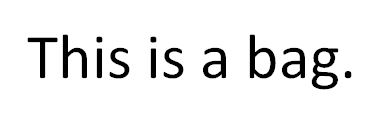 এক লাইন থেকে আর এক লাইন সৃষ্টি অথবা এক প্যারা থেকে আর এক প্যারার সৃষ্টি করতে হলে Enter কী প্রেস করতে হয়।
Enter
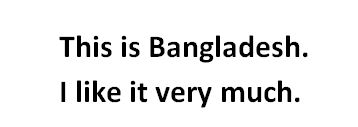 Back Space
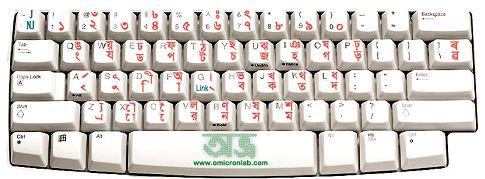 লেখা মোছার জন্য এই কী ব্যবহার করা হয়, Cursor যেখানে থাকে তার বাম পাশের লেখা অক্ষর একটা একটা করে মুছতে হলে এই কী ব্যবহার করতে হয়
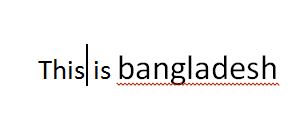 Delete
Cursor যেখানে থাকে তার  ডান পাশের লেখা অক্ষর একটা একটা করে মুছতে হলে এই কী ব্যবহার করতে হয়
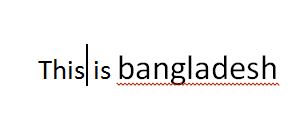 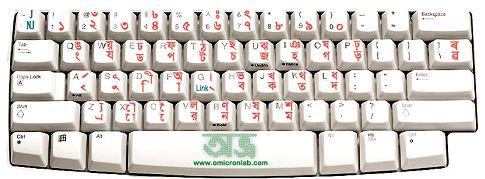 ফাংশন কী
F1,  F2   ,F3 ,   F4,    F5,   F6,    F7,    F8,   F9,   F10,   F11,   F12
বর্ণমালা কী
B
A
C
D
................................
z
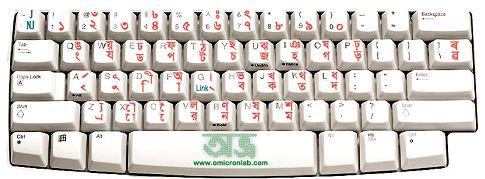 সংখ্যাসূচক কী
............................
0
2
1
3
4
Cursor Key
কীবোর্ড Enter কীর নিচে একটু ডানে-উপর, নিচে, ডান, বাম- এ তীর চিহ্নসহ চারটি কী আছে- এগুলিকে Cursor Key বলে। লেখার মাঝে Cursor কে উপরে, নিচে, ডানে, বামে Move  করার জন্য এই Key Set গুলো ব্যবহার করা হয়।
একক কাজ   
# ফাংশন কি কয়টি।
#এন্টার কি এর কাজ কি।
মূল্যায়ন
#সংখ্যা সূচক কি কোণগুলো ।
#ব্যাক স্পেস এর কাজ কি।
#এন্টার কি এর কাজ কি।
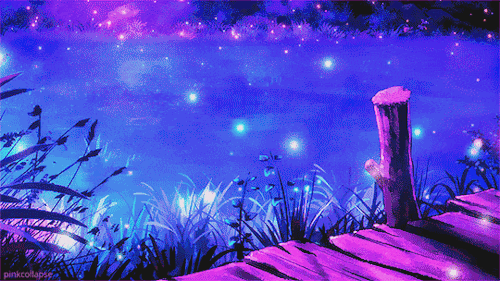 সকলকে ধন্যবাদ